DERSİN ADI:Tasarım Stüdyosu 2DERSİN ÖĞRETİM ÜYESİ:Prof.Dr. Oğuz YılmazDERSİN GRUBU: BDERSİN VERİLDİĞİ BİRİM:Ankara Üniversitesi Ziraat Fakültesi Peyzaj Mimarlığı Bölümü*Kaynak göstermeden alıntı yapılması yasal değildir.
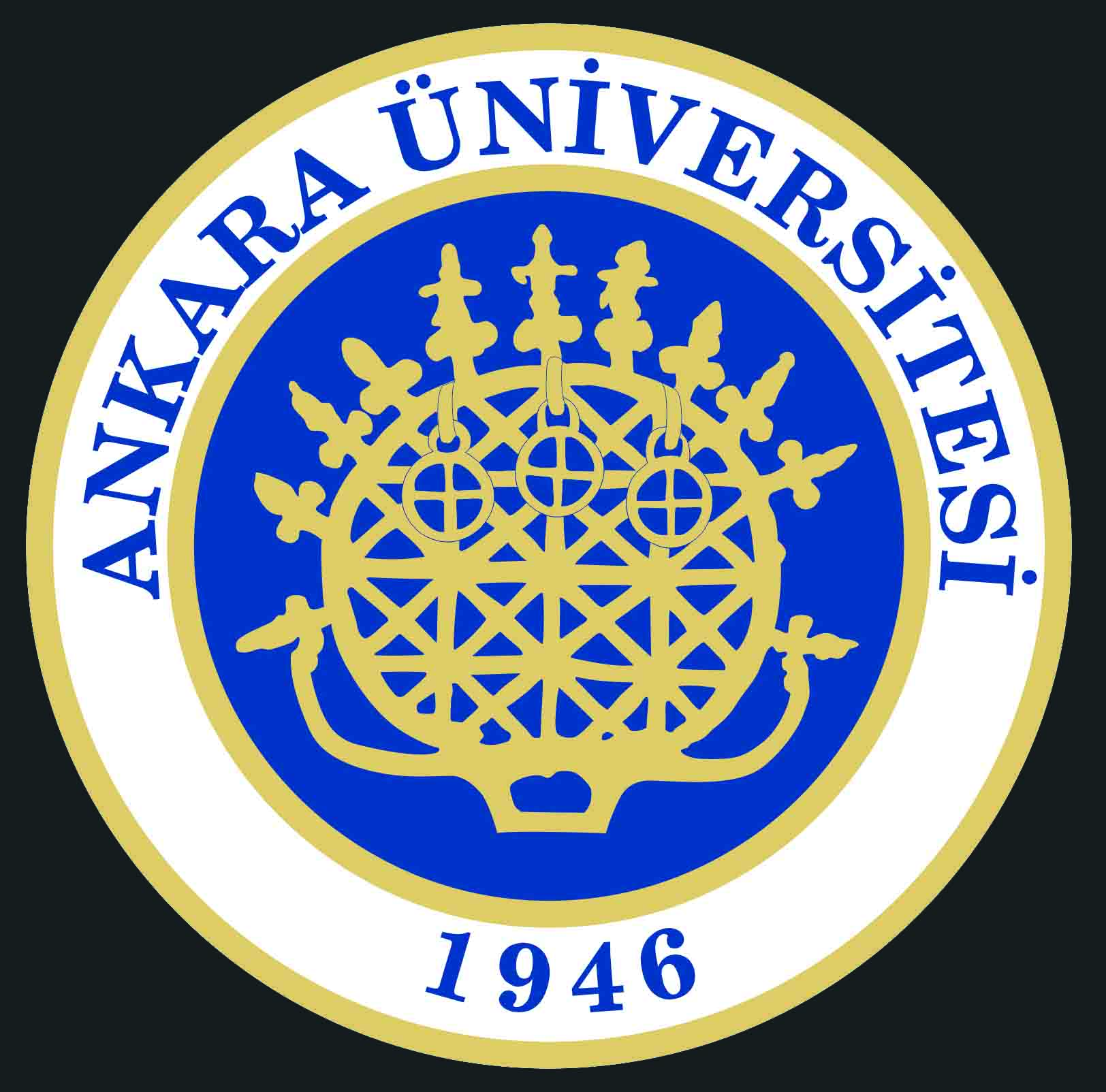 DERSİN AMACI:Peyzaj Tasarımı konusunda edinilen temel bilgiler doğrultusunda ve seçilen bir alan üzerinde peyzaj tasarımına yönelik beceriler kazandırmak, biçim ve işlev ilişkilerini kurmaya yönelik çalışmalar yaptırmak, gereken ölçeklerde plan hazırlamaya yönelik bilgi edindirmek, kesit-detay hazırlama becerilerini pekiştirmektir.DERSİN KAPSAMI:Bu ders kapsamında orta ölçekli açık ve yeşil alanlar veya tatil köyü, üniversite yerleşkeleri gibi komplekslerin peyzaj tasarımı üzerine çalışılmaktadır.
DERSİN YÜRÜTÜLMESİDers, önceden belirlenen bir alan üzerine ve uygulamalı olarak yürütülmektedir. Bu alan yerel ya da merkezi yönetimlerin ilgili birimleri ve öğretim üyelerinin birlikte belirledikleri bir alandır. Öğrenciler alana götürülmekte, incelemeler yapılmakta, veriler toplanmakta ve daha sonra stüdyo çalışmaları yapılmaktadır.Stüdyo ortamında, alanın özelliklerine ve ilgili birimlerin beklentilerine uygun projelendirme çalışmaları sürmektedir. Bu süreçte öğrencilerin özgün tasarım yaklaşımlarına bağlı olarak, uluslararası standartlara ve imar yasasına uygun çizim ve planlar üretilmektedir.Sonuçta üretilen projeler; ilgili birim başkanlarının ve  öğretim üyelerinin tümünün katıldığı jüri tarafından değerlendirilmektedir.  Başarılı olan projeler ilgili birimlere sunulmakta, böylece onların gereksinimleri de karşılanmış olmaktadır.
DERSİN AŞAMALARIDers ilk hafta yapılan ders hakkındaki tanıtım (amaç, kapsam, beklentiler) ve programın yürütülüşü ile ilgili bilgi aktarma ile başlamaktadır. Daha sonra farklı sürelerde yürütülen diğer aşamalarla devam etmektedir. Bu aşamalar tasarım sürecinin doğal aşamalarıdır. Her aşama içerik ve üretilecek hizmetlere göre farklı sürelerde tamamlanmaktadır.1. Aşama: Dersin tanıtımı, alan seçimi, ön veri toplama (1 Hafta).2. Aşama: Alan verilerinin saptanması için arazi gezisi, bu verilerin değerlendirilmesi ve paftalaştırılması (2 Hafta).3. Aşama: Tasarım fikrinin oluşturulması ve İşlev Çizgesi (fonksiyon diyagramı) ve Alan kullanım taslak çizgesi/Leke Plan (Konsept Diyagram) hazırlanması.4. Aşama: